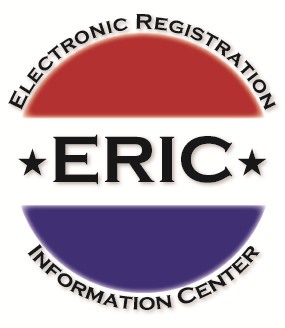 S
S
Today’s Agenda
Importance of an accurate list
Status report on ERIC
ERIC membership responsibilities for state and local elections officials
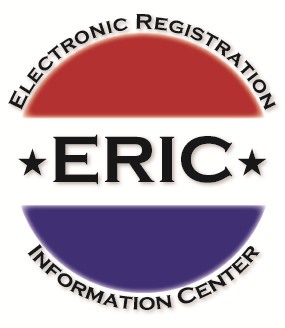 ERIC’s Mission
Assist states to improve the accuracy of voter rolls, reduce costs, and improve efficiency for state and local election offices.
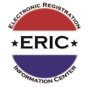 Presidential Commission Report
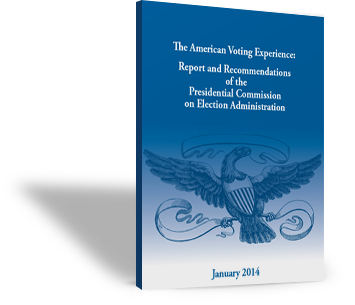 “The Commission endorses state programs to share data and to collaborate in the synchronization of voter lists so that the states, on their own initiative, come as close as possible to creating an accurate database of the eligible electorate.”
www.supportthevoter.gov
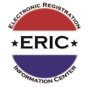 Why are accurate voter registration lists important?
“The quality of the list can affect the ability of people to vote, of election offices to detect problems, and of courts and others monitoring elections to detect election fraud or irregularities. A list with many incorrect records can slow down the processing of voters at polling places resulting in longer lines.”
				PCEA Final Report, Pg. 22
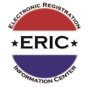 [Speaker Notes: Slide 7 – ERIC’s Mission – 1 click
 
The workgroup began focusing on finding a way to better understand and use data to help improve the accuracy of our roles, reduce costs and provide efficiencies. 
 
With Jeff Jonas, IBM Fellow and Chief Scientist, and Jeff Butcher, also with IBM, at the table, we focused using powerful – and proven – data matching tools already in use by the private sector. 
 
Eventually, we developed what is now the Electronic Information Center, or ERIC.
 
We realized that not only would we have access to high quality data (the likes of which elections officials have never had access to before) to help clean-up our roles and keep them clean, but that we could also identify people in our state who are eligible to vote, but aren’t registered.]
ERIC is self-governing and self-supporting
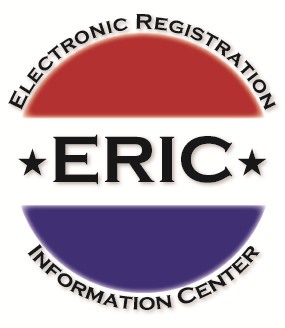 Where ERIC started in 2012
ME
WA
MT
ND
MN
OR
NY
WI
SD
ID
MI
WY
PA
IA
NE
VT
OH
IN
NV
IL
NH
WV
UT
VA
CO
MA
MO
CA
KS
KY
RI
NC
TN
CT
OK
SC
AR
AZ
NM
NJ
GA
AL
MS
DE
LA
MD
TX
DC
FL
AK
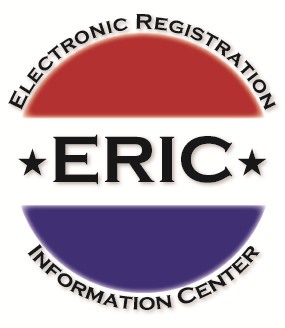 HI
ERIC in 2016 – Members in Green, States that have adopted legislation in Yellow
ME
WA
MT
ND
MN
OR
NY
WI
SD
ID
MI
WY
PA
IA
NE
VT
OH
IN
NV
IL
NH
WV
UT
VA
CO
MA
MO
CA
KS
KY
RI
NC
TN
CT
OK
SC
AR
AZ
NM
NJ
GA
AL
MS
DE
LA
MD
TX
DC
FL
AK
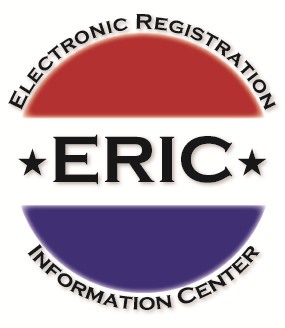 HI
ERIC Reports
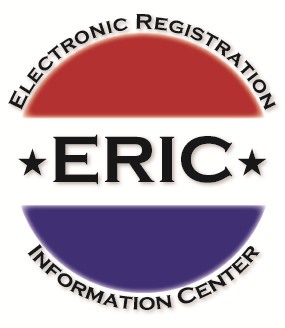 List Maintenance
Every one or two months, at least annually
Match only sent once
Possible actions:
Send postcard to old address and act on undeliverable
Voluntary cancellation request to new address
Notice and inactivation if no response
Depends on state laws
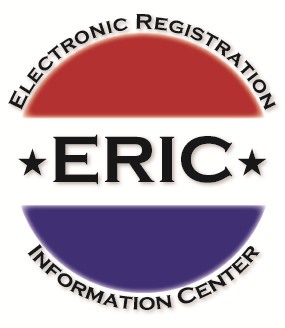 Outreach: Eligible but Unregistered
Minimum every two years

Contact voters within 90 days of report

ERIC only includes a name again if address changes
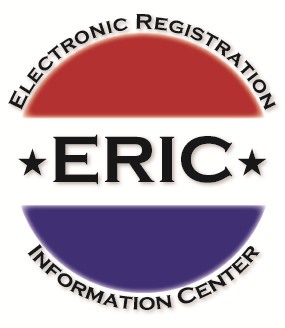 [Speaker Notes: DMV records with no voter counterpart

Cross-checks other state Voters

Added benefit of helping update rolls:
In 2012, states found incorrect birth dates and other information that kept records from matching.  Once Washington State noticed the pattern of people calling in to say they should already be registered, they started keeping track.  Just from calls to State Elections, they were able to correct over 1,100 records that ERIC was not able to identify due to a name or date of birth error.]
March, 2016 report statistics
March, 2016 report statistics
Reports Sent from ERIC to Connecticut
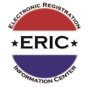 Membership Agreement
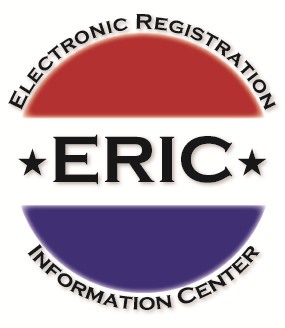 Membership Agreement - Privacy
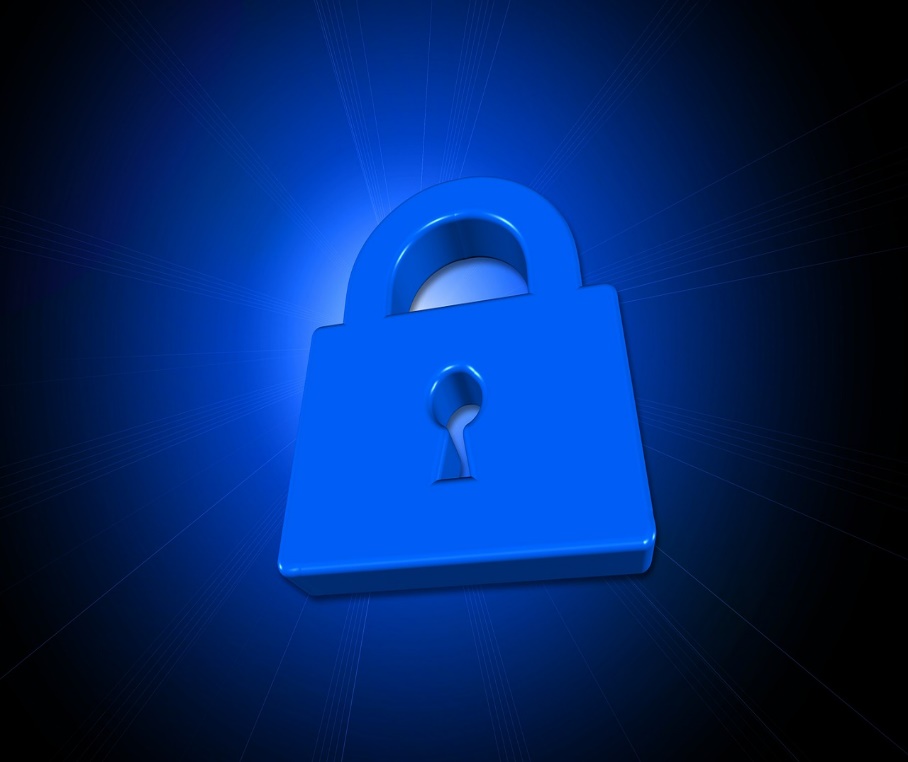 Reports are to be used only for VR purposes
Reports are to be kept confidential
SSN & DOBs are anonymized
Most sensitive data: Anything from DMV
State must immediately disclose unauthorized release of data
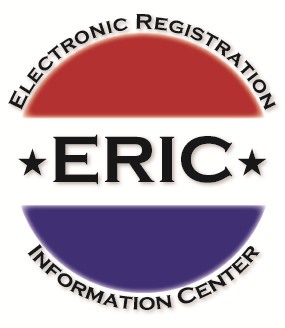 Membership Agreement – Security Policy
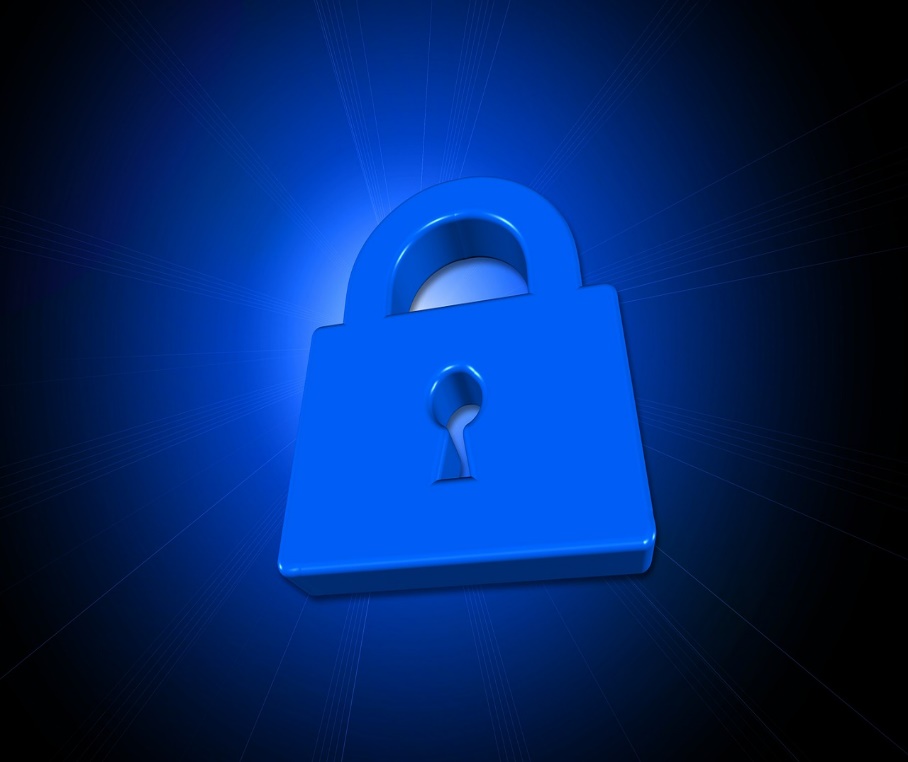 Any requests for copies of ERIC data should be reported immediately to the Connecticut Secretary of State. 
Accidental or purposeful release of data could be grounds for legal action under the Drivers Protection Policy Act. 
A release of data must be immediately disclosed to the SOS.
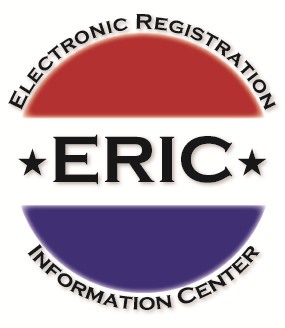 ERIC  staff
John Lindback, Executive Director 

Ericka Haas, Systems Engineer and Technical Liaison to the states

Website: www.ericstates.org
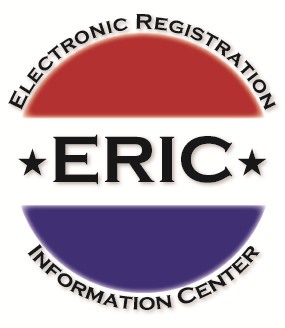